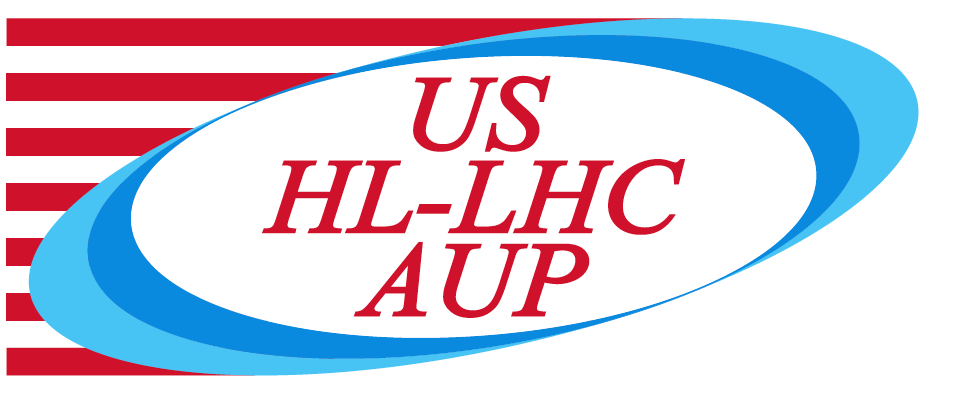 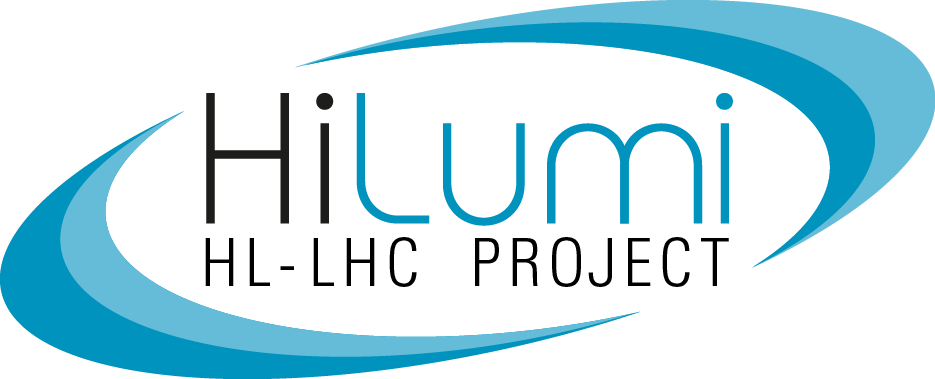 Measured RRR in MQXFA10 magnet
Maria Baldini, Anis Ben Yahia
1
MQXFA10 measured RRR
MQXFA10 temperature variation during warmup
15 K difference between Lead end and Non lead end of the magnet
MQXFA10 measured RRR
2
Cold RRR data
MQXFA10 measured RRR
3
RRR calculation
The resistance value at cold was chosen:
According to the IEC procedure
Same method used for the extracted samples at LBNL

Vendor uses a 20 K criteria for rolled sample
MQXFA10 measured RRR
4
MQXFA10 cables: RRR estimations
Maximum coil to ground voltage at quench with ordering: 353 V (EDMS 1963398, Us-HiLumi Docdb 879)
Both Minor edge extracted sample and rolled samples were used to estimate the best coil ordering based on RRR data
conductor OST 108-127
MQXFA10 measured RRR
5
MQXFA10: measured RRR vs estimated RRR
The measured RRR values are in between rolled and the minor edge extracted sample. The use of rolled sample for estimating RRR is conservative
MQXFA10 measured RRR
6
Summary of all measured RRR
MQXFA10 measured RRR
7